Data movement instructions
jmp instruction
jmp rel32                      // unconditional jump

EIP = EIP + rel32
rel32 is 32 bit signed integer

C equivalent:
goto label;
[Speaker Notes: jmp instruction is an unconditional jump. This instruction sets the EIP to EIP + rel32.]
x86 EFLAGS register
Section-3.4.3 in Intel’s manual-1 (backpack)
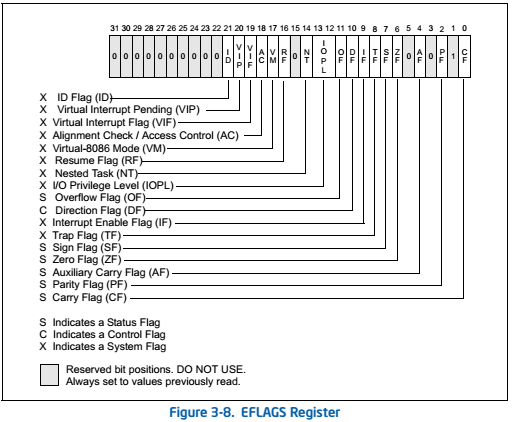 EFLAGS
Some instructions set certain bits in the EFLAGS register
Whether the last arithmetic instruction overflowed (OF)
Was positive/negative (SF)
Was zero / not zero (ZF)
Carry/borrow on add/subtract (CF)
Compare
cmp %eax, %edx

Perform %edx - %eax
Sets the flags in the EFLAGS register accordingly
If %edx and %eax are equal the ZF will be set
If %edx > %eax then CF will not be set
if %edx < %eax the CF (borrow) will be set
jcc – jump if condition is met
je rel32                         // jump on equal

if (last operation was equal)      //(ZF = 1)
	EIP = EIP + rel32
[Speaker Notes: If the ZF is set, then src2 = src1. The x86 processor looks at the eflags register to find the value of zero flag(ZF). If ZF is set, then the x86 processor sets the EIP to the target address (EIP + rel32).]
jcc – jump if condition is met
ja rel32                         // jump on above

if (in last operation src2 > src1)            // CF = 0 and ZF = 0
	EIP = EIP + rel32
[Speaker Notes: If the ZF is set then src2 = src1. ja jumps to the target address (EIP + rel32) only if src2 > src1. The x86 processor looks at the eflags register to find the value of the carry flag(CF) and the zero flag(ZF). If both of them are not set, then it sets the EIP to the target address (EIP + rel32).]
jcc – jump if condition is met
jb rel32                         // jump on below

if (in last operation src2 < src1)            // CF = 1
	EIP = EIP + rel32
jcc – jump if condition is met
jae rel32                             // jump on above or equal

if (in last operation src2 >= src1)       // CF = 0 or ZF = 1 
	EIP = EIP + rel32
Example
if (%eax < %edx) {
}
Example
if (%eax < %edx) {
}


cmp %eax, %edx
jbe label                      // jump if %edx <= %eax
// if body
label:
Example
if (%eax < %edx) {     //if body   } 
else {   //else body   }

cmp %eax, %edx
jbe label1                      // jump if %edx <= %eax
// if body
jmp label2:
label1:
// else body
label2:
[Speaker Notes: After if body, we need to insert an unconditional jump to skip the else body.]
Addition
add %eax, %edx

%edx = %edx + %eax
Addition
add %eax, (%edx)

*((int32*)%edx) = *((int32*)%edx) + %eax;
Logical AND
and %eax, %edx

%edx = %edx & %eax;
Logical AND
and %eax, (%edx)

*((int32*)%edx) = %edx & *((int32*)%eax);
References (available on backpack)
A Guide to Programming Intel IA32 PC Architecture

Intel manual - 2
Next homework
Read Intel manual-2 to find the meaning of some x86 instructions

The Intel syntax is different from AT&T syntax
In Intel’s syntax, the first operand is the destination

Submit your handwritten homework in the submission box placed at the old academic building (2nd floor)
Local variables
int foo(int x, int y)
{
    int v1, v2;
    int arr[64];
    ….
    bar(v1, v2);
}
[Speaker Notes: Let us come back to our discussion on applications. How do local variables are allocated and deallocated in a C program?]
Local variables
Local variables are allocated and destroyed automatically by the compiler

A straightforward strategy is to allocate all the local variables on function entry and deallocate them just before the function exit
Local variable
void bar() {
   int x1, x2, x3;
   …
}

void foo() {
   int v1, v2, v3;
   bar();
   …
}
Bump allocator
alloc_ptr
4096
0
initialize
alloc_from_ram(4096)
[Speaker Notes: Initially, bump allocator allocates a contiguous memory area from the OS. It maintains an alloc_ptr that is set to the end of the memory area.]
Bump allocator
alloc_ptr
4096
0
allocate 10 bytes
[Speaker Notes: On every allocation, the alloc_ptr is advanced in the reverse direction by the size of the allocation. The new value of the alloc_ptr is returned to the user of the bump allocator.]
Bump allocator
alloc_ptr
4096
0
allocate 20 bytes
Bump allocator
alloc_ptr
4096
0
allocate 50 bytes
Bump allocator
alloc_ptr
4096
0
deallocate 50 bytes
[Speaker Notes: During deallocation, the bump allocator advances the alloc_ptr by the size of the deallocation.]
Bump allocator
alloc_ptr
4096
0
allocate 20 bytes
Bump allocator
alloc_ptr
4096
0
char *alloc(size_t size) {
    alloc_ptr -= size;
    return alloc_ptr;
}
void dealloc(size_t size) {
    alloc_ptr += size;
}
void initialize() {
    char *ptr = alloc_from_ram(4096);
    alloc_ptr = ptr + 4096;
}
OS maintains a simple allocator
alloc_from_ram(size_t size)
applications can use this interface to allocate space from RAM of size multiples of 4096
OS divides RAM into chunks of 4096 bytes called pages
OS maintains a list of free pages
Similar to alloc_pages in Linux kernel
Physical address space
0xFFFFFFFF (4 GB)
32-bit memory 
mapped devices
unused
depends on RAM
Extended memory
0x10000 (1 MB)
BIOS ROM
0x0F000 (960 KB)
16-bit devices
0x0C000 (768 KB)
VGA display
0x0A000 (768 KB)
Low memory
0x00000
[Speaker Notes: OS divides the entire physical space into the contiguous chunks of 4096 bytes. These chunks are also called pages. We can allocate contiguous pages (i.e., size multiples of 4096) using alloc_from_ram API.]
Local variable allocator
main () {
   int a, b, c;
   foo();
}
foo() {
  int x, y;
  bar();
}
bar () {
  int a, b, c, x, y;
}
Bump allocator

void initialize();
char *alloc(size_t size);
void dealloc(size_t size);
[Speaker Notes: On function entry, compiler insert calls to allocator to allocate the local variables. Just before returning from a function, the compiler deallocates space allocated for local variables. A bump allocator can be used for allocating and deallocating local variables. Bump allocator requires that the memory deallocation happens in the reverse order of their allocation that is true in this case.]
Local variable allocator
main () {             // initialize
   int a, b, c;       // alloc(12)
   foo();
}                          // dealloc(12)
foo() {
  int x, y;                // alloc(8)
  bar();
}                             // dealloc(8)
bar () {
  int a, b, c, x, y;           // alloc(20)
}                                      // dealloc(20)
Bump allocator

void initialize();
char *alloc(size_t size);
void dealloc(size_t size);
Local variable allocator
main () {             // initialize
   int a, b, c;       // alloc(12)
   foo();
}                          // dealloc(12)
foo() {
  int x, y;                // alloc(8)
  bar();
}                             // dealloc(8)
bar () {
  int a, b, c, x, y;           // alloc(20)
}                                      // dealloc(20)
During execution

initialize
alloc(12)
alloc(8)
alloc(20)
dealloc(20)
dealloc(8)
dealloc(12)
[Speaker Notes: The alloc and dealloc routines are called in this order during the execution of this program.]
Parameter passing
foo() {
   int x, y;
   bar(x, y);
}
bar(int a1, int a2) {
   return a1 + a2;
}
Bump allocator

void initialize();
char *alloc(size_t size);
void dealloc(size_t size);
[Speaker Notes: Parameters are similar to local variables, except their values are initialized by the caller. For example, before calling bar foo routine sets the values of a1 and a2 to x and y, respectively. It is the caller’s (foo in this case) responsibility to allocate space for the parameters and initialize them.]
Parameter passing
foo() {
   int x, y;             // alloc(8)
   bar(x);
}                           // dealloc(8)
bar(int x) {
   int a, b;           // alloc(8)
   baz(a);
}                          // dealloc(8)
baz(int y) {
   int x, y, a, b;  // alloc(16)
}                         // dealloc(16)
During execution
[Speaker Notes: Before every function call, the compiler can call bump allocator APIs to allocate space for parameters and deallocate them after the target function returns.]
Bump allocator
To implement the bump allocator, we need to store the alloc_ptr

Compilers reserve %esp register to store the alloc_ptr
%esp is called the stack pointer
RAM space allocated by the bump allocator is called the stack
Calling convention
Compiler compiles one routine at a time

Often a routine doesn’t know who are the potential callers
e.g., printf

The caller or callee must follow some convention for the parameter passing
gcc 32-bit compiler passes parameters via stack
Return address
foo() {
   baz();
}
bar(){
  baz();
}
baz(){
}
[Speaker Notes: How does baz know where to return (foo or bar). Along with the parameters, the return address is also passed by the caller.]
Calling convention
The contract between caller and callee in x86:
On entry to a function call
%eip points to the first instruction of a function
%esp points to the return address
%esp+4 points to the first argument
%esp+8 points to the second argument
and so on
Calling convention
The contract between caller and callee in x86:
After the callee returns
%eip points to the return address
%esp points to the argument pushed by the caller
called function may have trashed arguments
%eax (and %edx if the return type is 64 bit) contains the return value
Example
void foo() {
   int x = 10;
   int y = 20;
   bar(x, y);
}
int bar(int x, int y) {
    return x + y;
}
[Speaker Notes: On entry to foo function stack pointer (%esp) points to the return address in the caller (say main). On entry to bar function, %esp points to return address in foo, (%esp +4) points to x (first argument), (%esp + 8) points to y (second argument). After returning from bar %esp points to the argument pushed by foo, and the %eax register contains the return value of the bar routine.]
Push
push %eax

sub $4, %esp
mov %eax, (%esp)


allocates 4-bytes on the stack and initializes them with the value of the %eax register
Pop
pop %eax

mov (%esp), %eax
add $4, %esp


deallocates 4-bytes from the stack and returns the value of the deallocated memory in the %eax register
call instruction
call rel32

retaddr = EIP + length(EIP)
EIP = EIP + rel32    //rel32 is 32 bit signed integer
push retaddr

C equivalent:
bar();
[Speaker Notes: call instruction set the EIP to EIP + rel32. In addition to this, call instruction also pushes the return address (retaddr) on the stack. x86 instructions are complex instructions and can do multiple tasks in one instruction.]
ret instruction
ret

pop %eip



C equivalent:
return
[Speaker Notes: ret instruction pops the return address from the top of the stack and set the %eip to popped value. There is no such instruction pop %eip. The semantics of ret instruction is similar to the possible semantics of “pop %eip” (if it would have existed).]
Example
void foo() {
   int x = 10;
   int y = 20;
   bar(x, y);
}
int bar(int x, int y) {
    return x + y;
}
[Speaker Notes: This slide shows one possible code generation that follows the gcc calling convention.]
Example
void foo() {
   int x = 10;
   int y = 20;
   bar(&x, &y);
}
int bar(int *a, int *b) {
    return (*a) + (*b);
}
[Speaker Notes: This is an example of pass by reference. Notice that in this case, we are passing the address of x and address of y to the bar routine. Because x and y are allocated on the stack, their addresses are stack addresses and are at a constant offset from %esp (known to the compiler).]